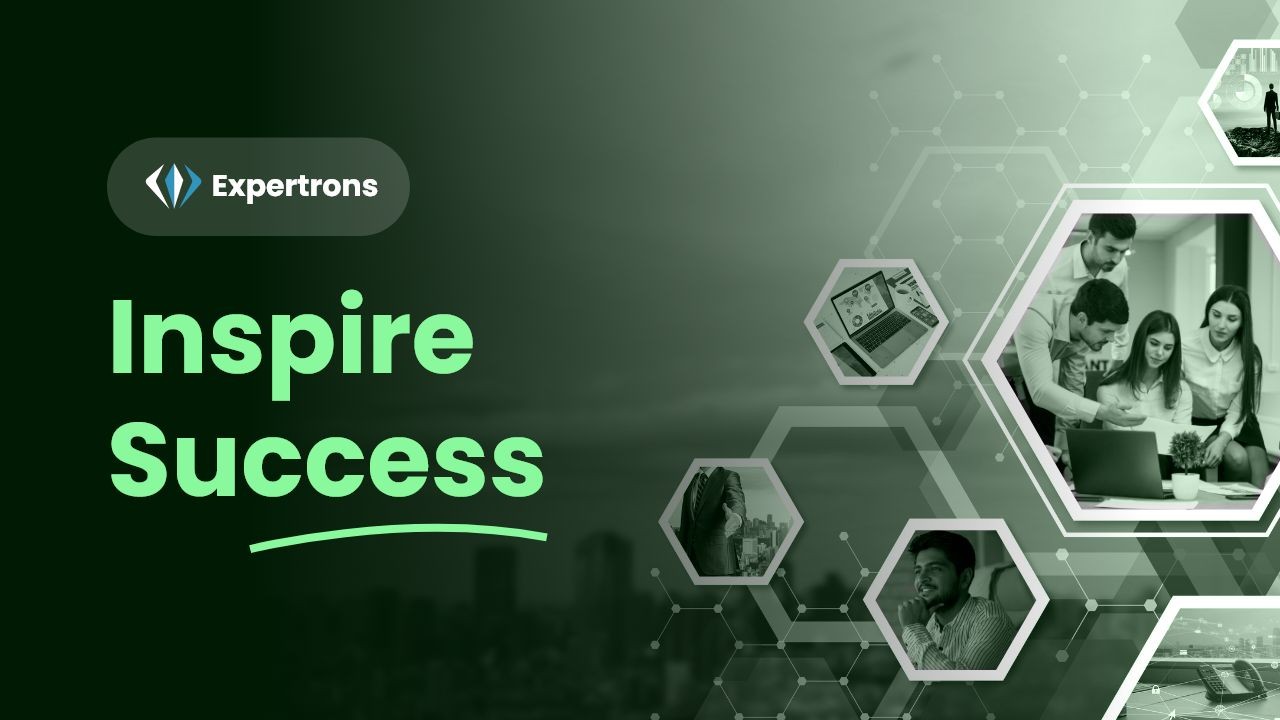 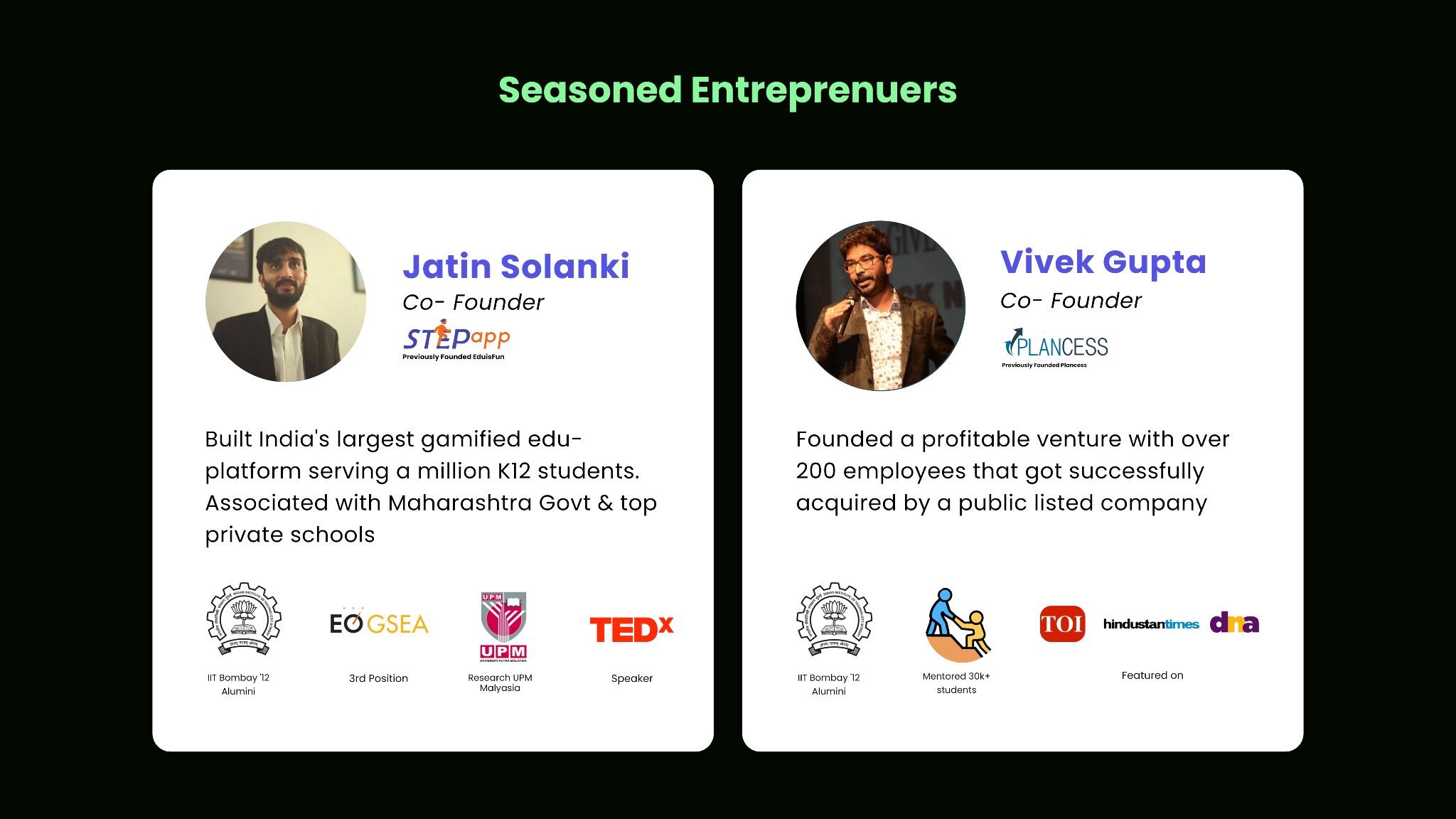 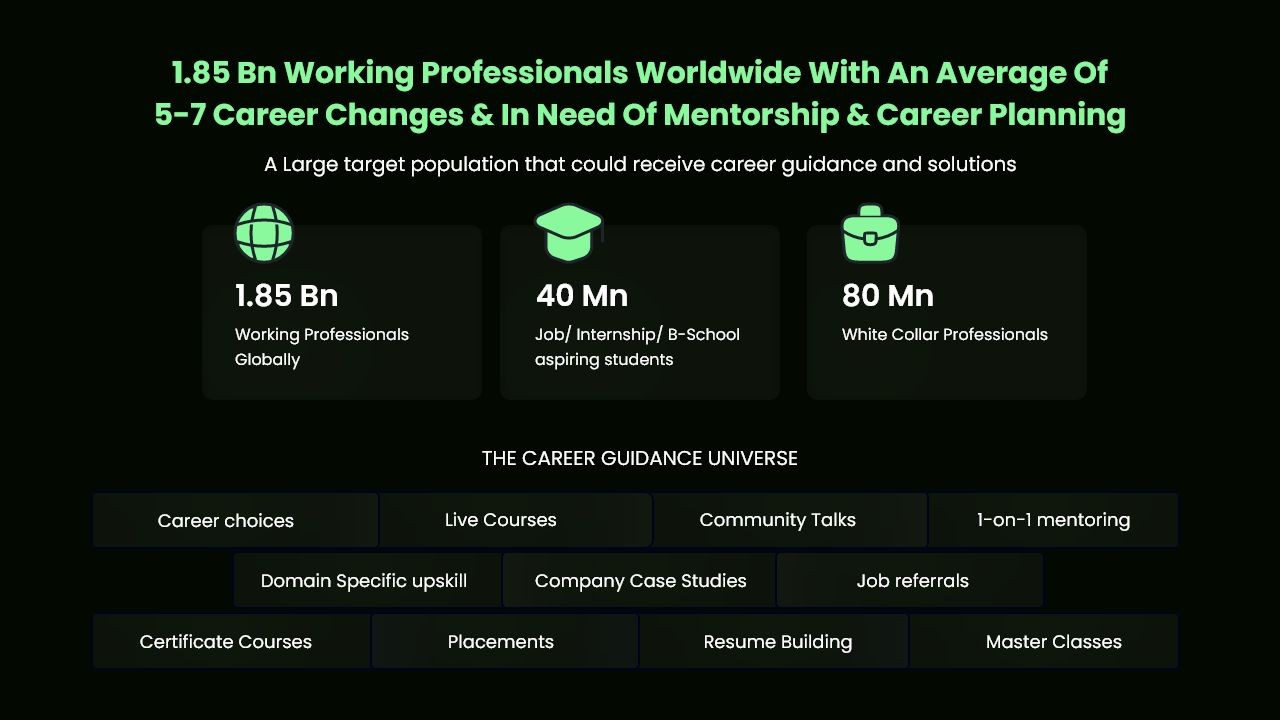 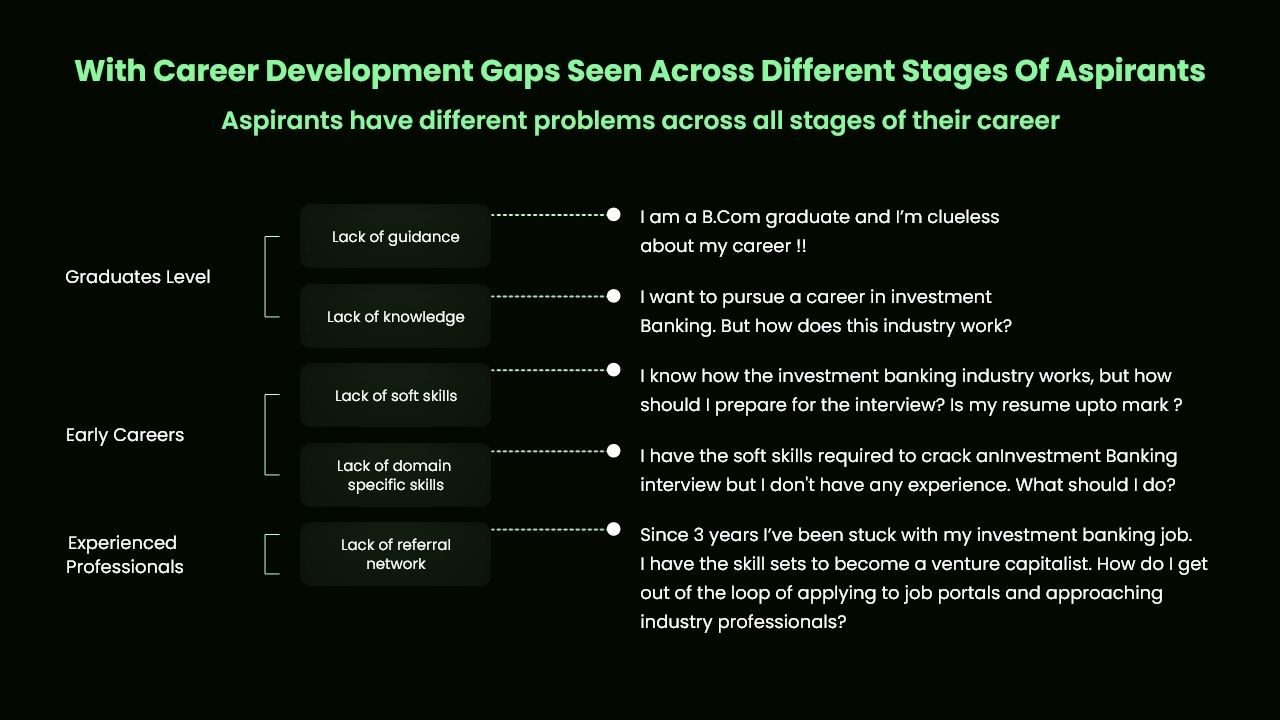 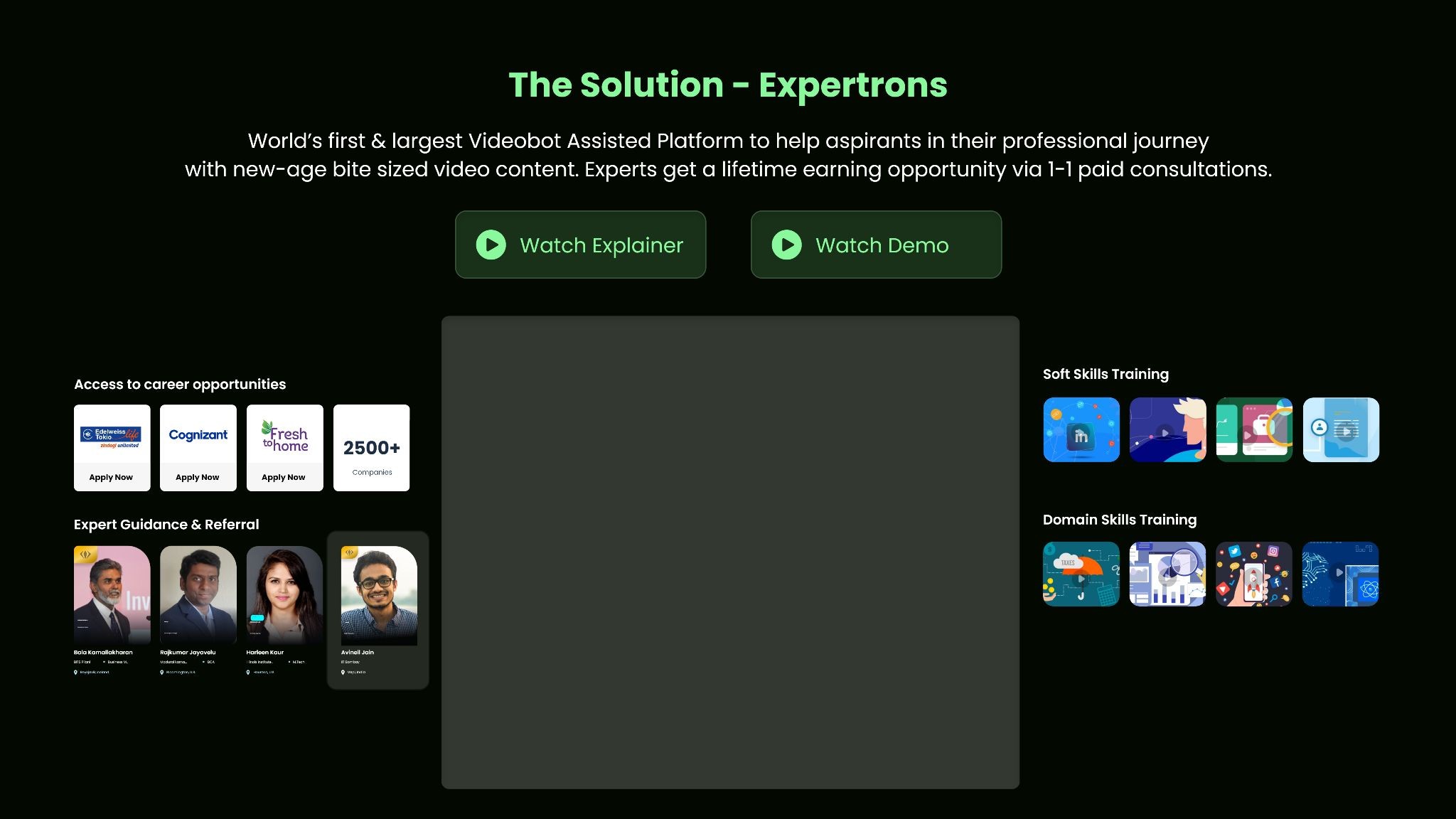 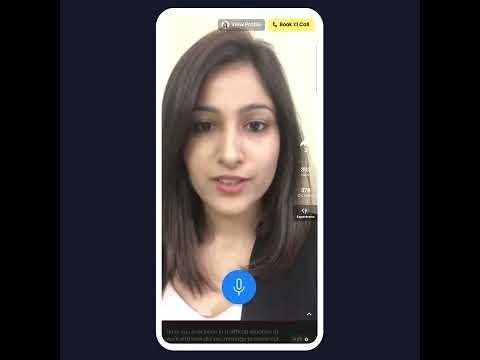 Supported By A Conducive Environment, Harboring Rapid  Adoption Of Internet And Technology
India has a scale digital community, with nearly 640 million Internet users  and 550 million smartphone users spending 1.3 trillion hours online
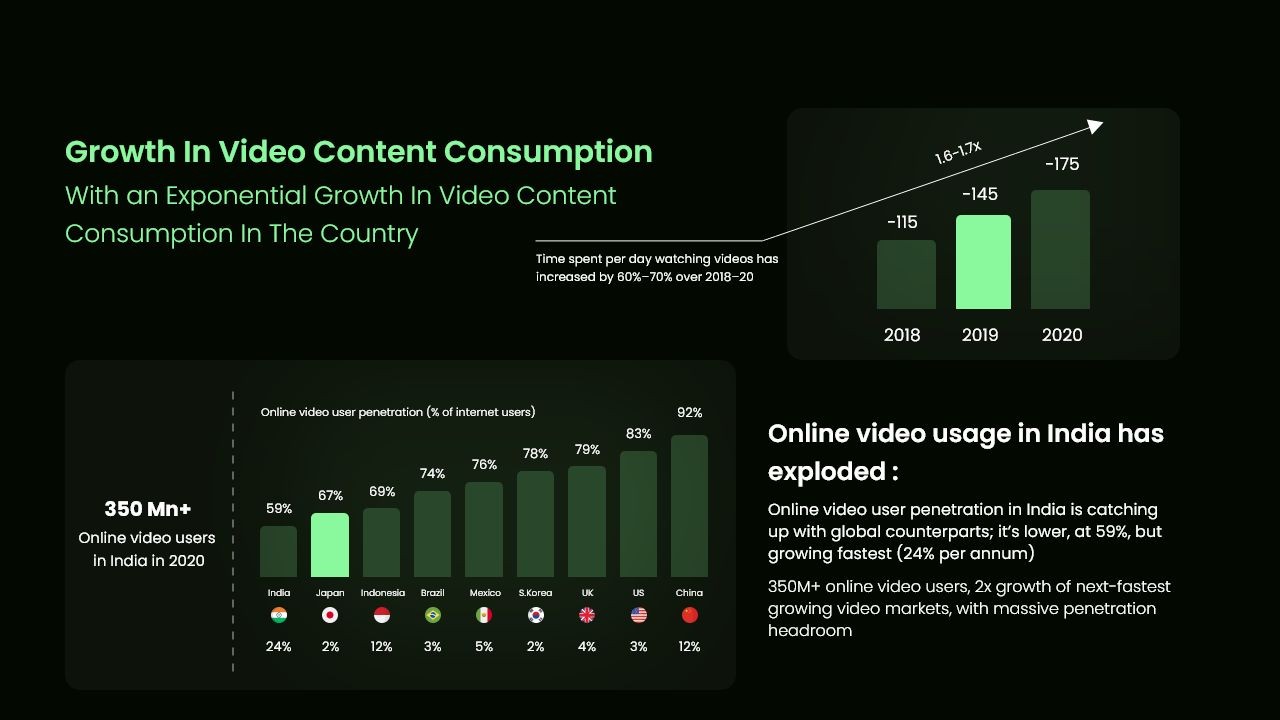 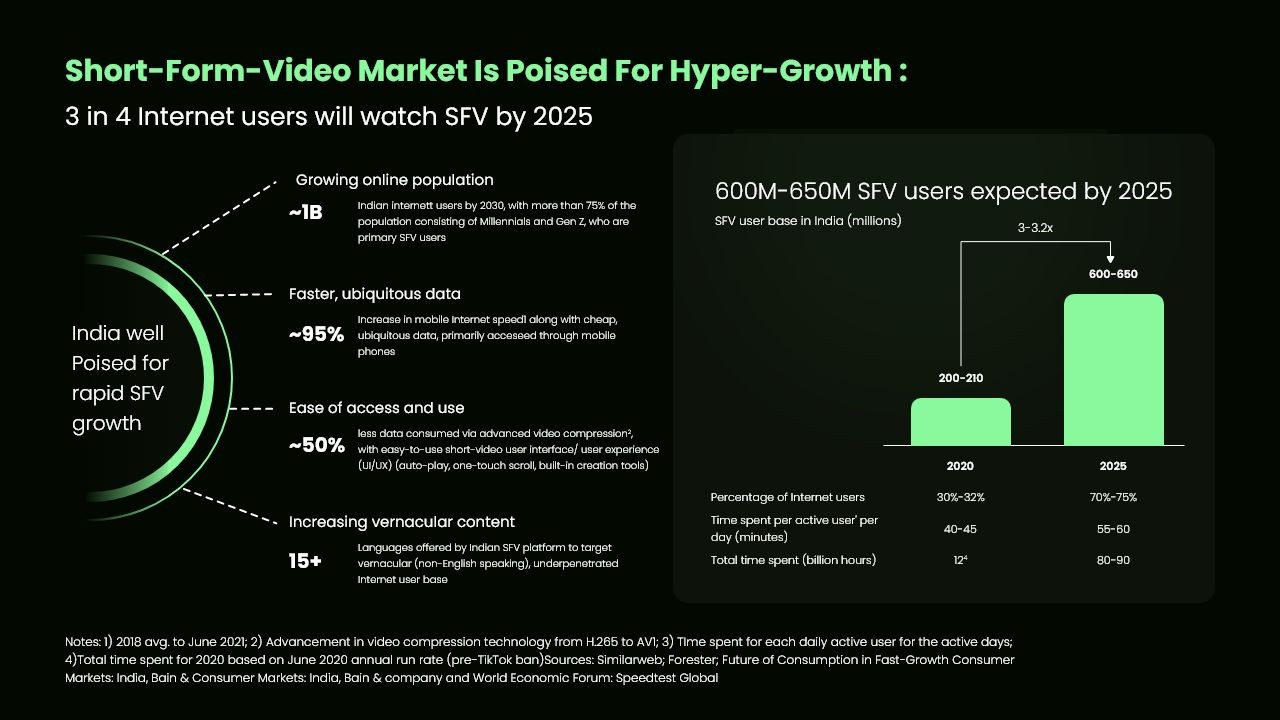 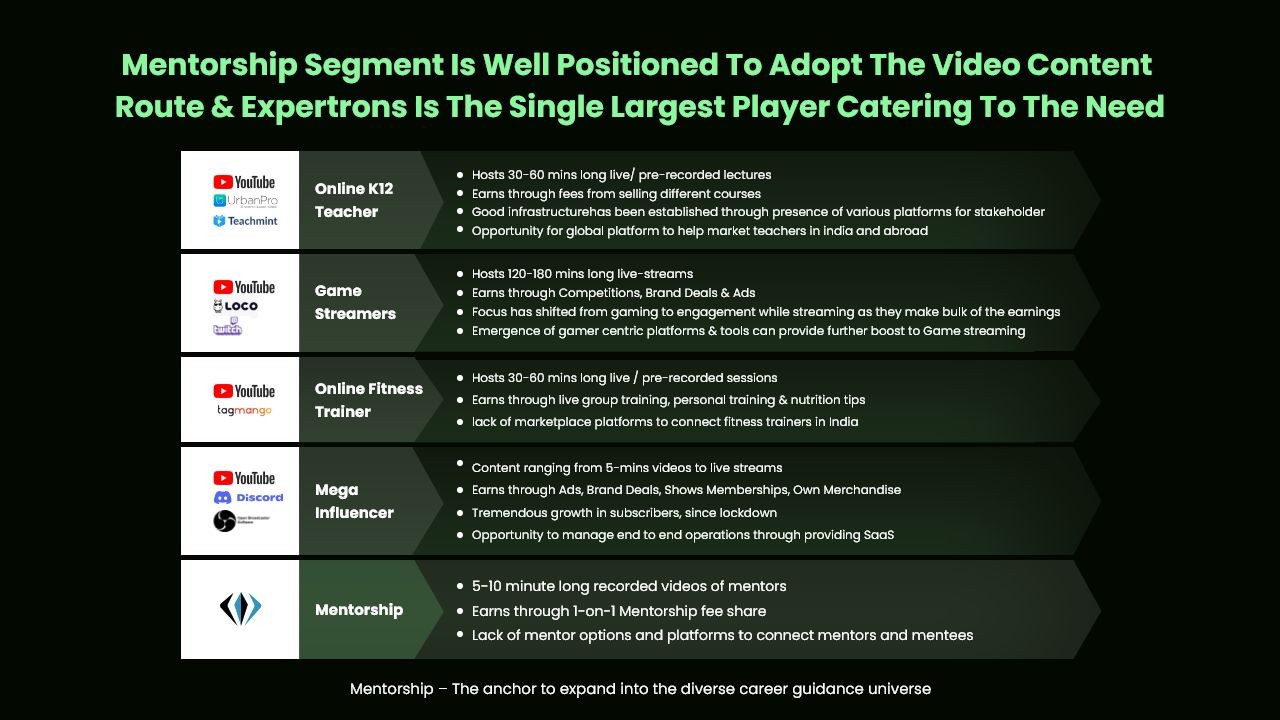 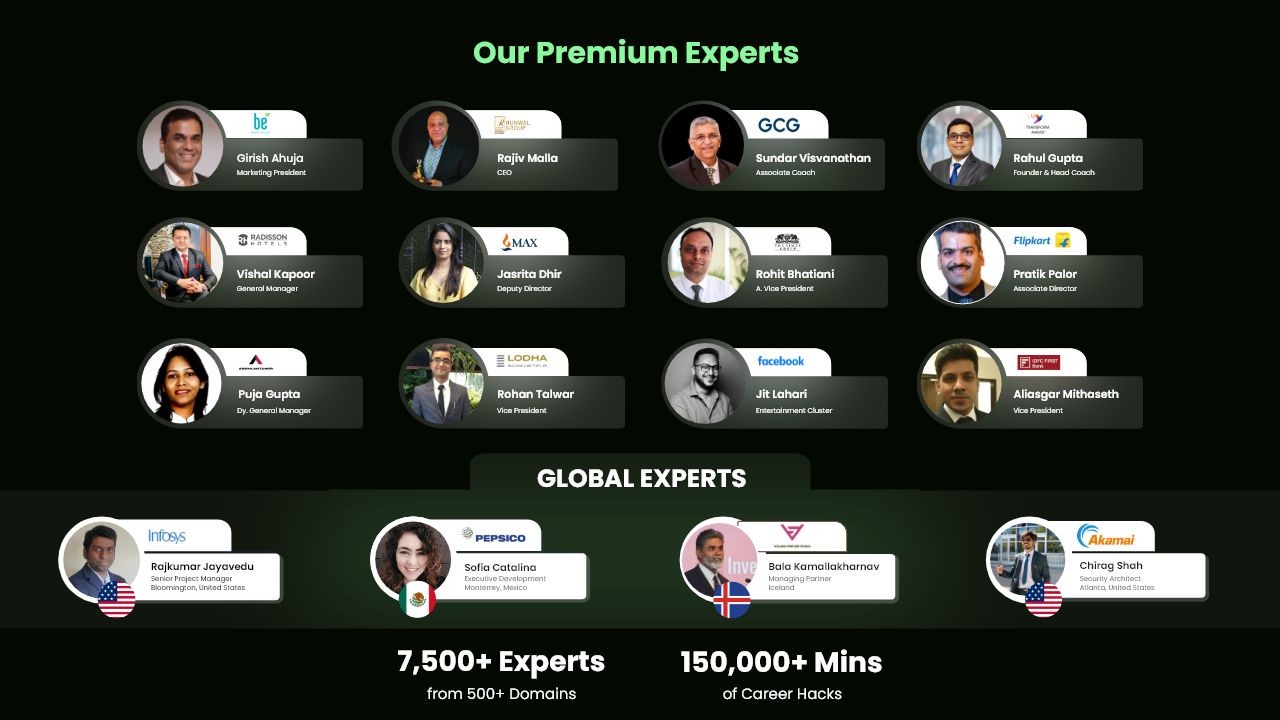 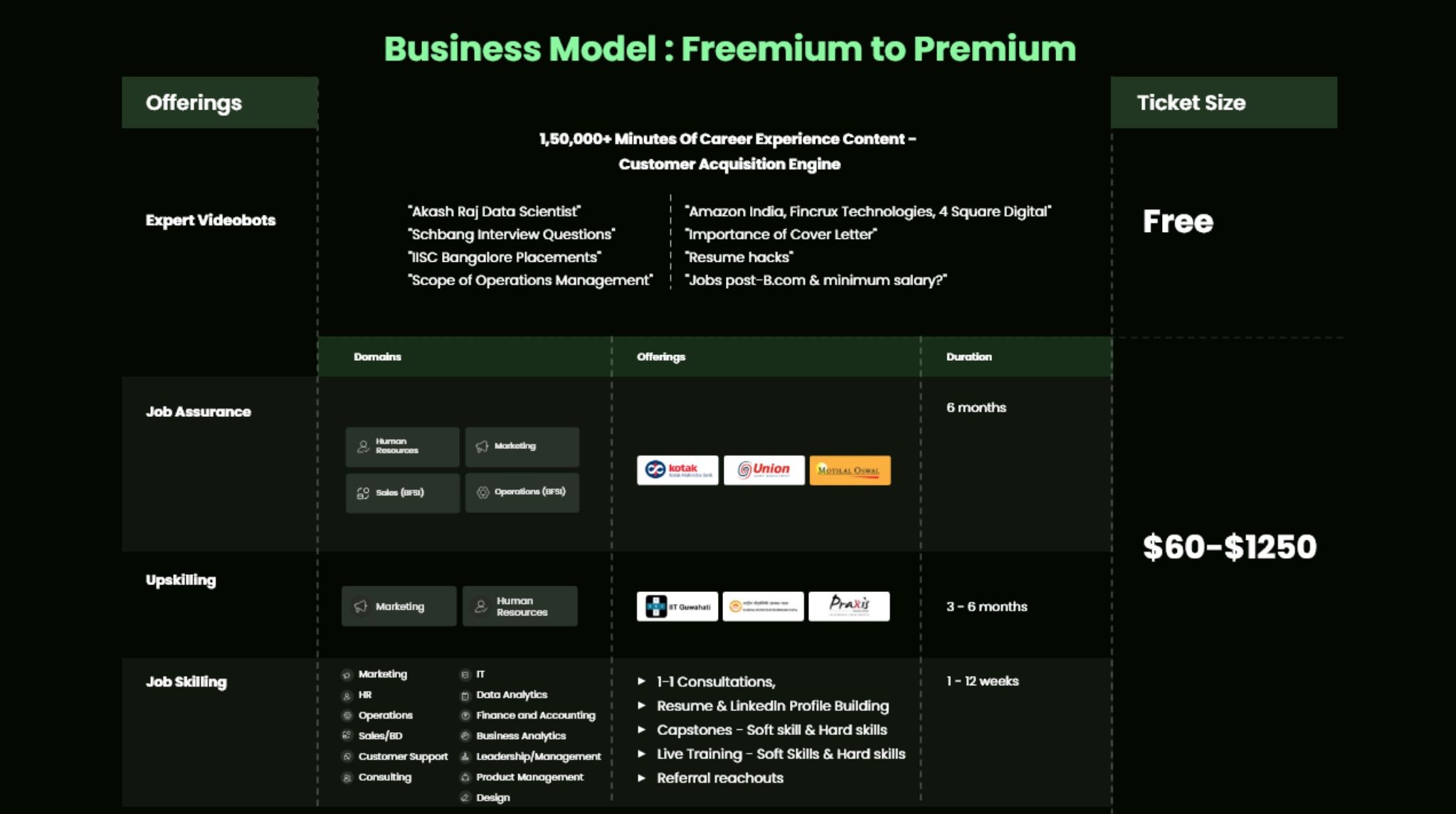 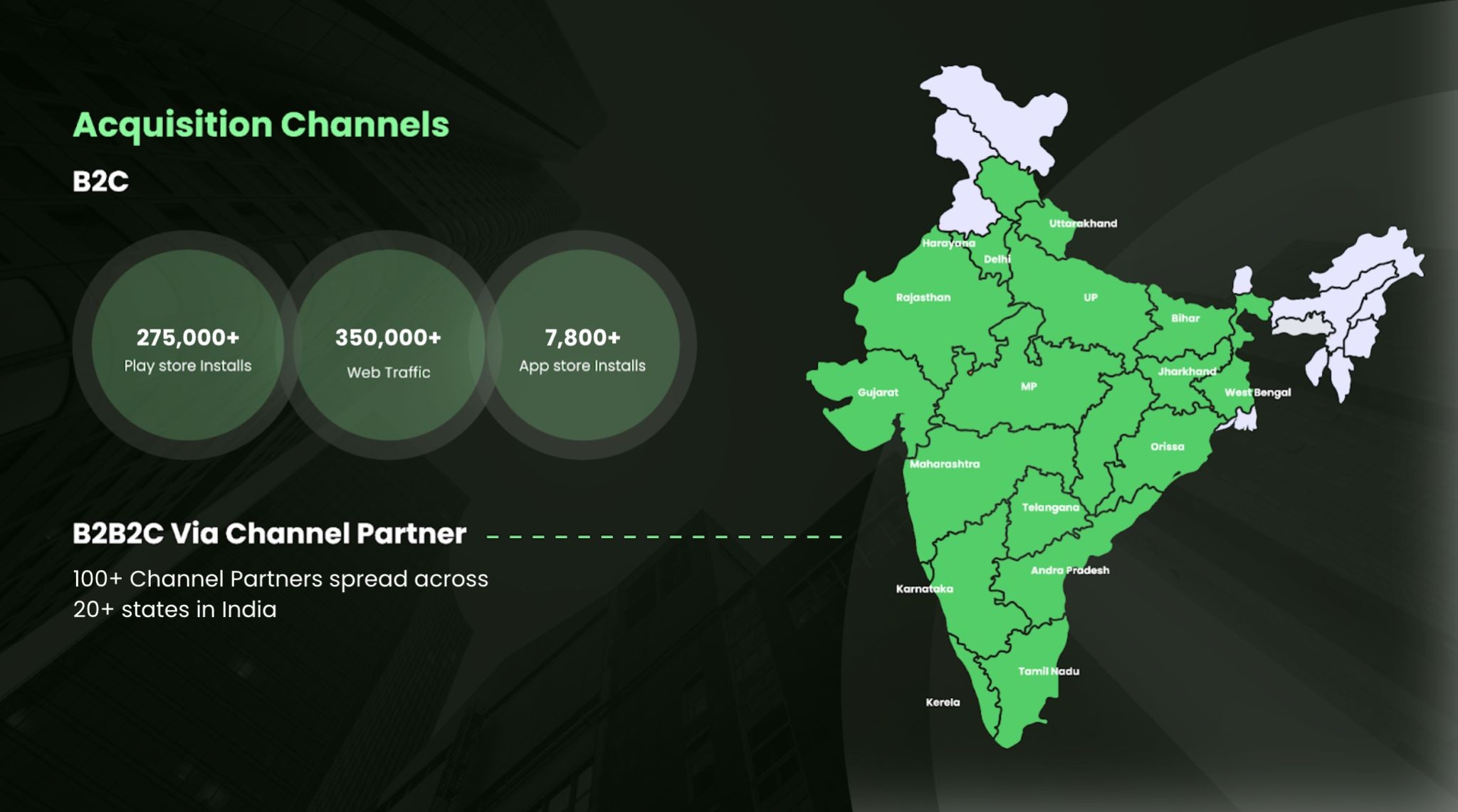 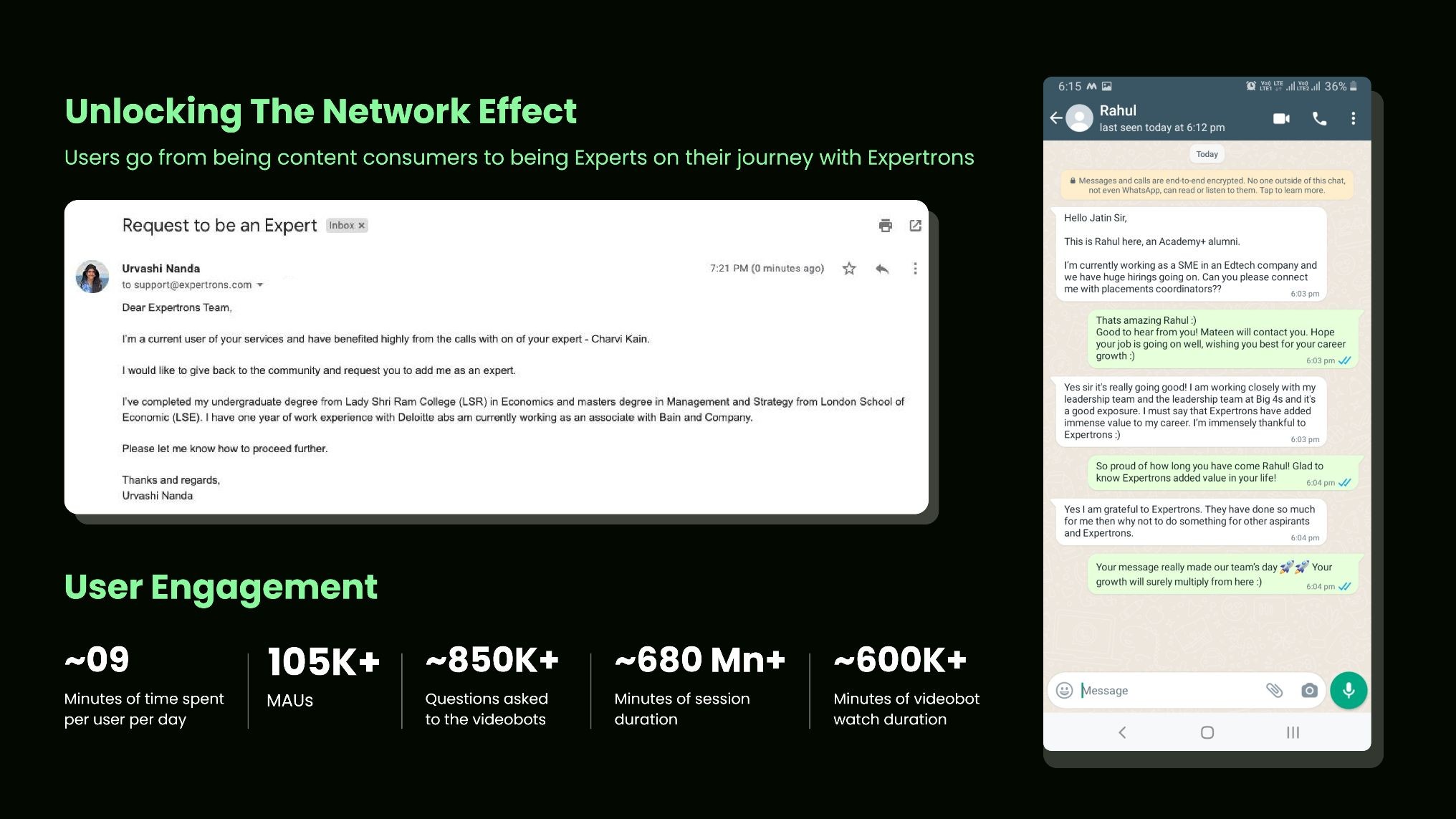 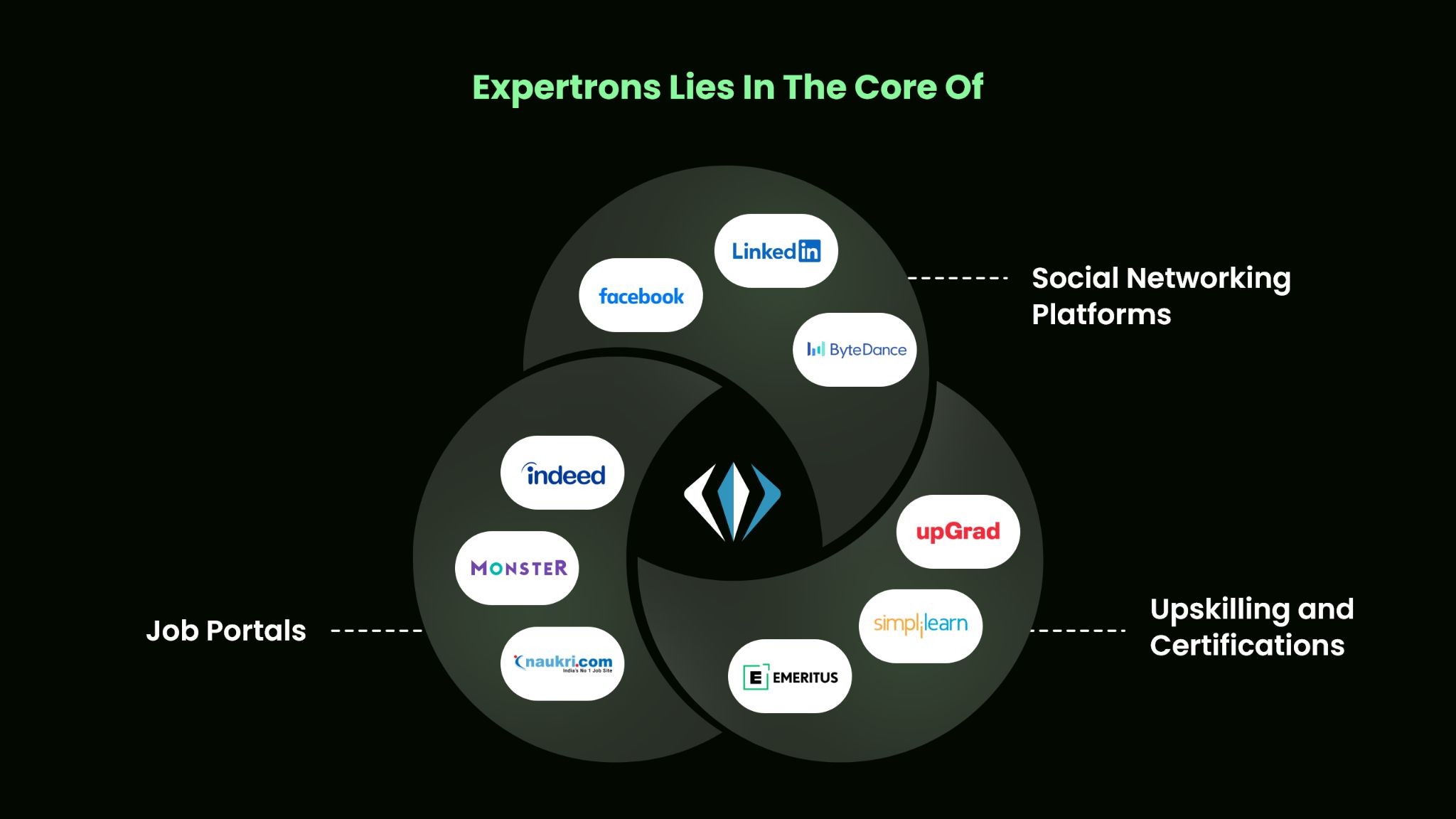 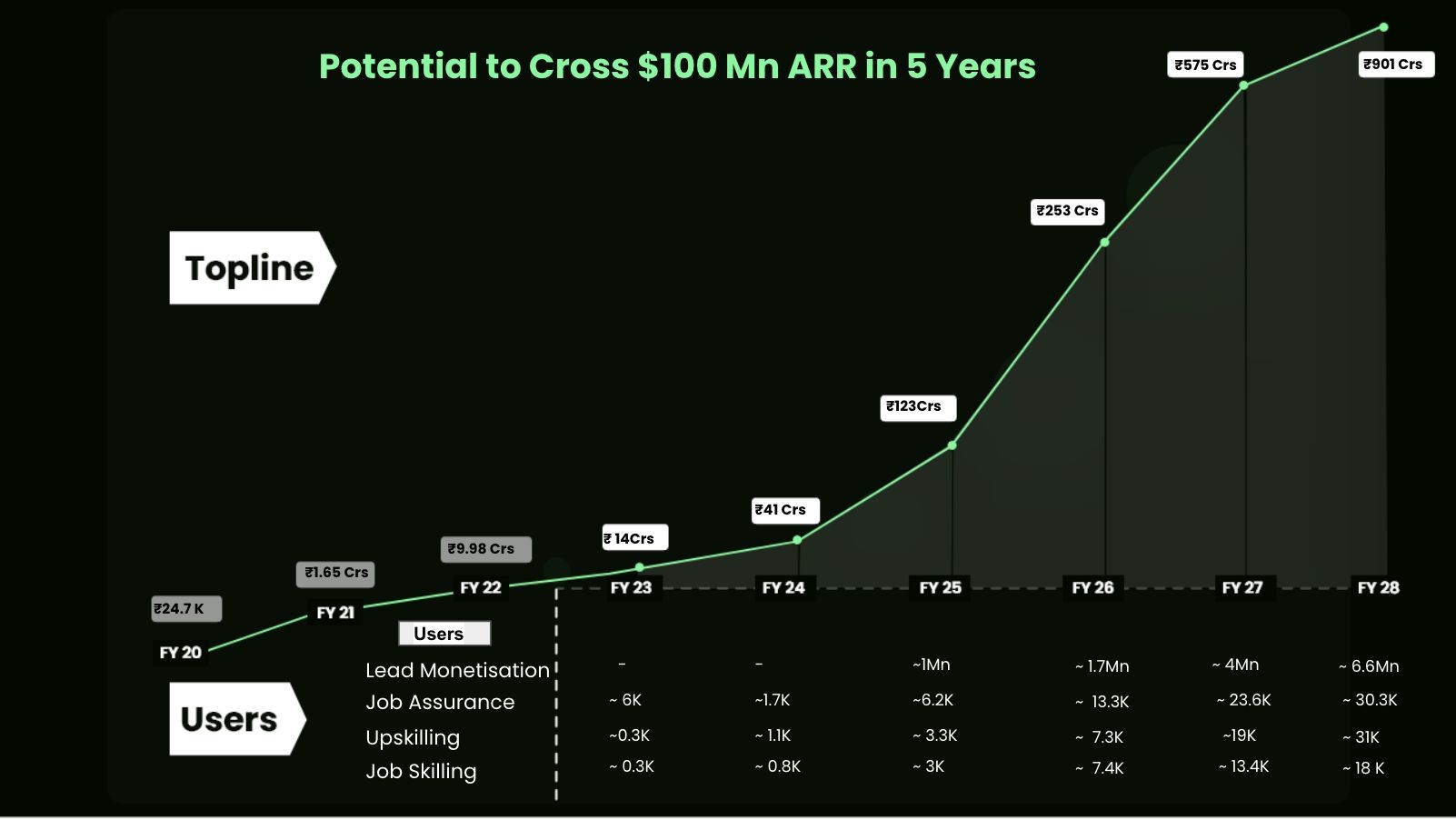 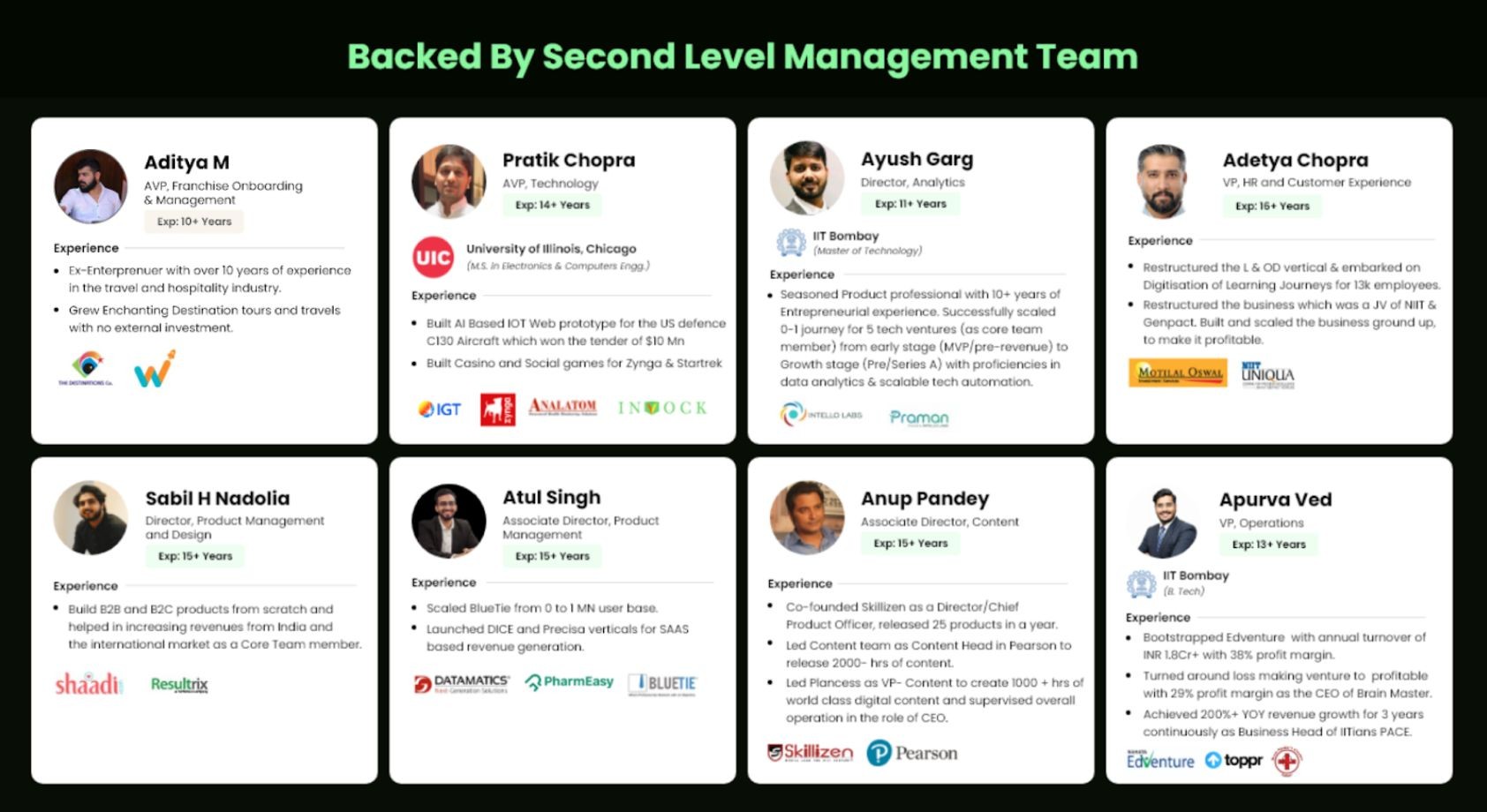 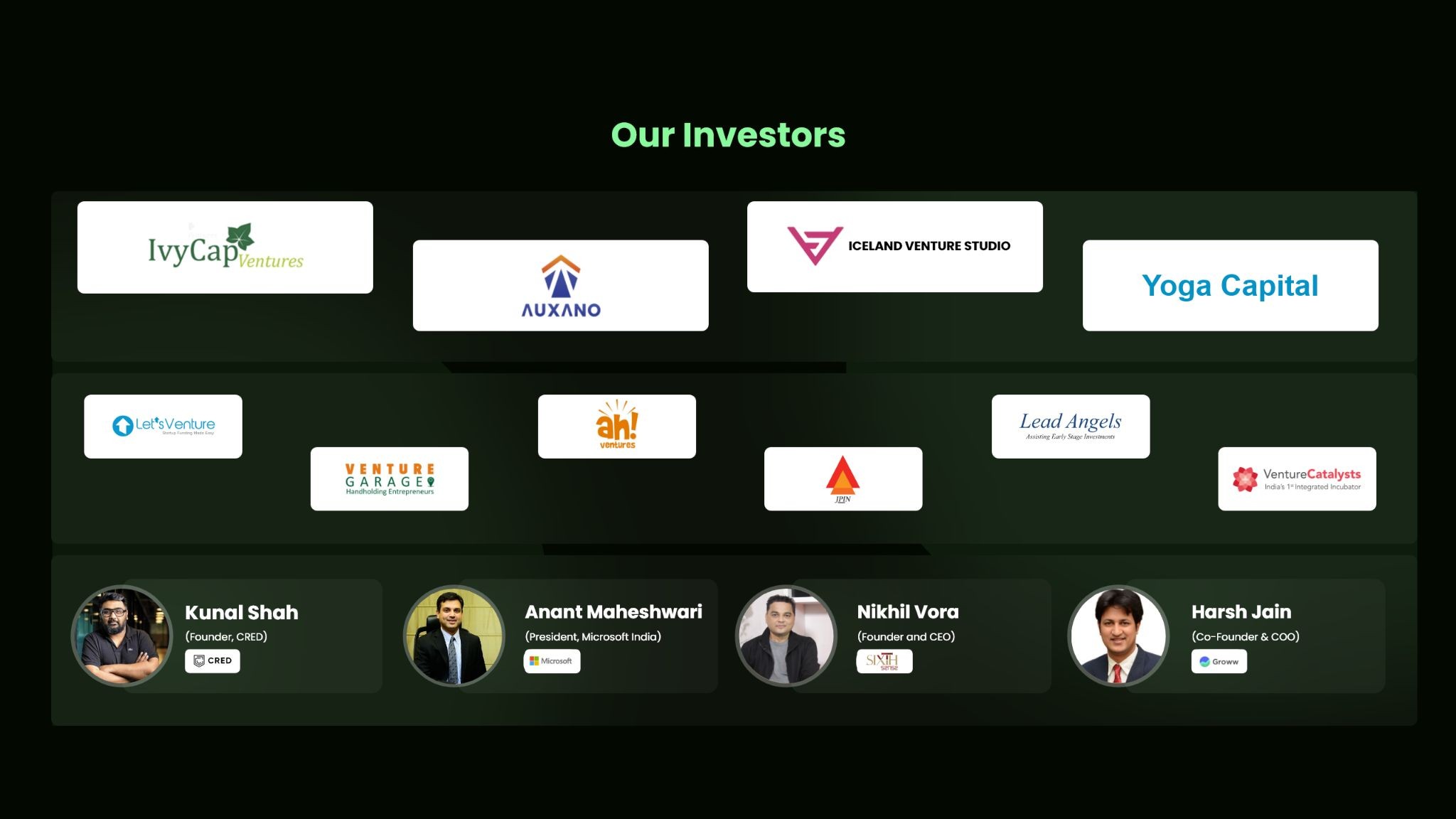 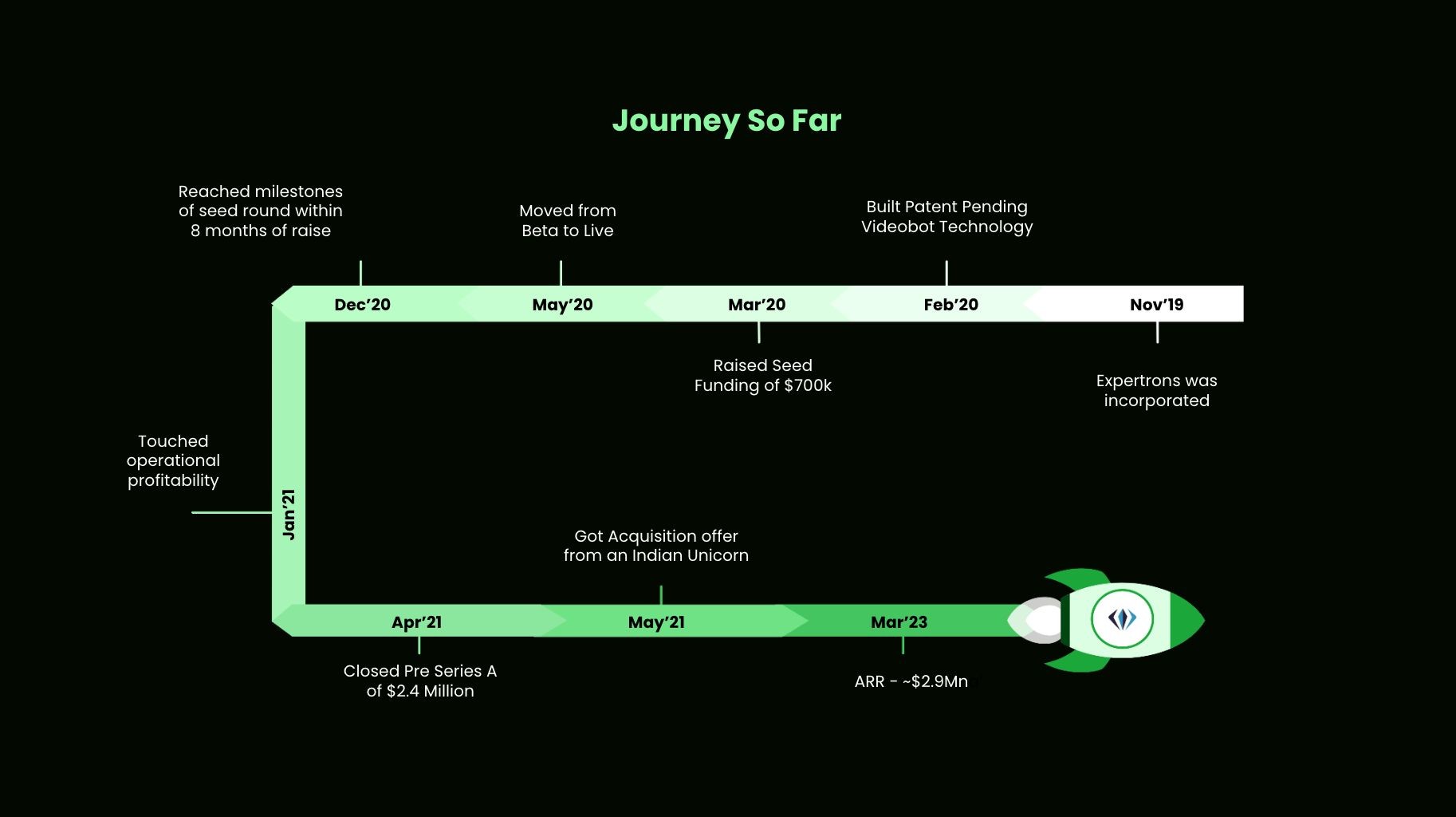 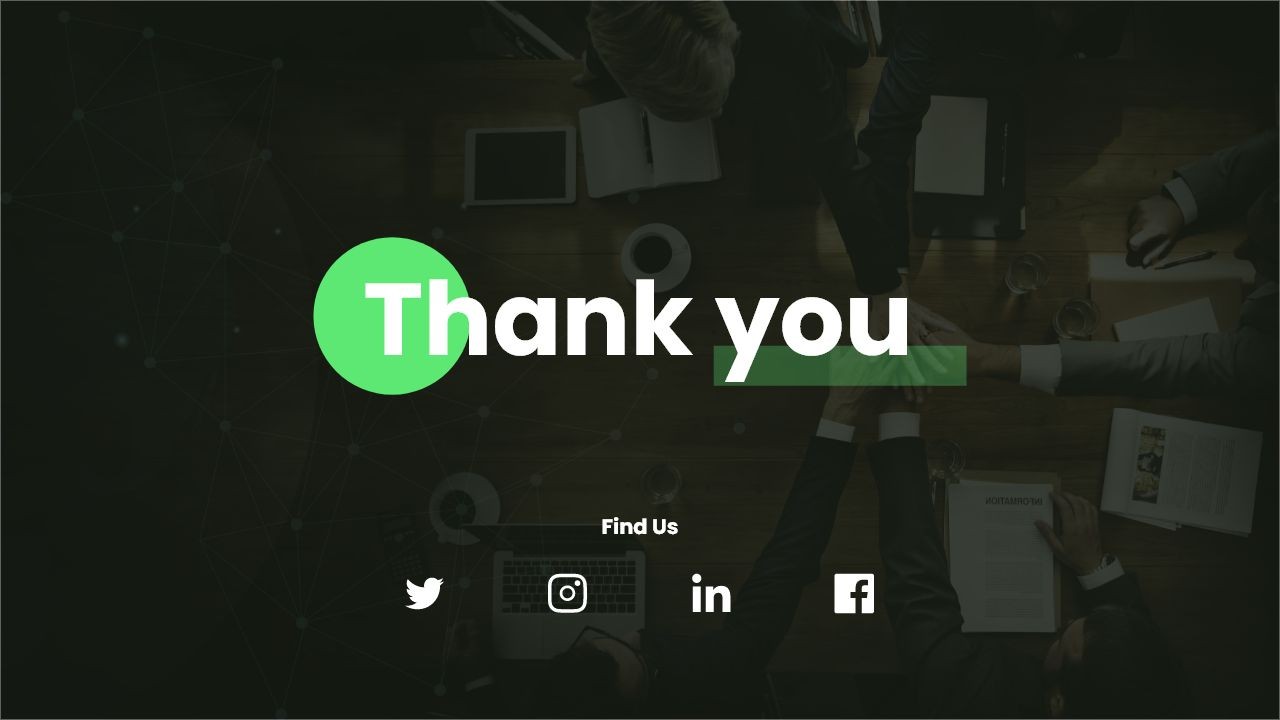 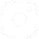 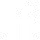 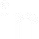 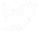